Metodický pokyn
Hra je určená pro dvě družstva nebo dva žáky – červené x modré
Po kliknutí na tlačítko s číslicí se zobrazí otázka, s otázkou se zároveň zobrazí napovídající písmeno správné odpovědi. 
Po kliknutí na tlačítko „odpověď“ se zobrazí správná odpověď. 
Kliknutím na domeček se vrátíte zpět k základnímu trojúhelníku. 
Po návratu zpět se tlačítko automaticky zbarví šedě. 
Při špatné odpovědi necháváme políčko šedé. 
Při správné odpovědi klikneme opět na políčko – jednou nebo dvakrát – podle požadované barvy /jedno kliknutí barva červená, dvě kliknutí barva modrá/
Družstvo si může vybrat i šedé políčko - při výběru šedého políčka zadává vyučující náhradní otázku. 

Cílem hry je spojit 3 strany trojúhelníku.
1
1
1
1
2
2
2
3
3
3
2
3
4
5
5
5
4
4
4
5
6
6
6
6
9
9
7
7
7
7
8
8
8
8
9
9
10
10
10
10
11
11
11
11
12
12
12
12
13
13
13
14
14
14
14
15
13
15
15
15
17
17
19
19
20
18
17
18
20
19
21
16
16
16
17
18
19
20
16
18
20
21
21
21
25
25
22
25
26
26
26
28
28
22
22
22
23
23
23
24
24
24
25
26
27
28
28
23
27
27
24
27
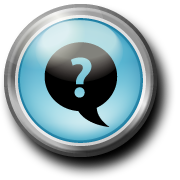 IGUA
1
Vstávám v 6:30 ráno.
I get up at half past six AM.
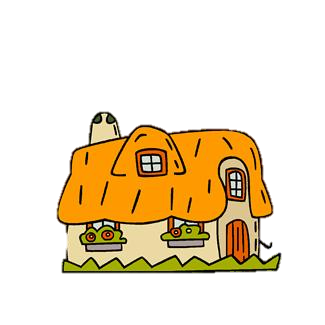 Měřím čas
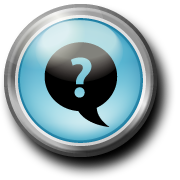 ICMTA
2
Čistím si zuby v 6:45 ráno.
I clean my teeth at quarter to 7 AM.
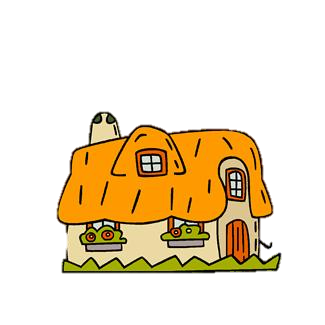 Měřím čas
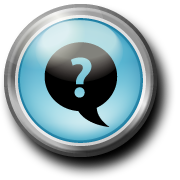 IDMHA
3
Píšu si úkoly ve 4:10 odpoledne.
I do my homework at ten past four PM.
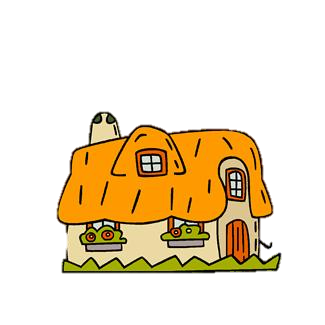 Měřím čas
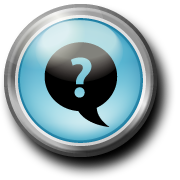 SSA
4
Škola začíná v 7:55 ráno.
The school starts at five to eight AM.
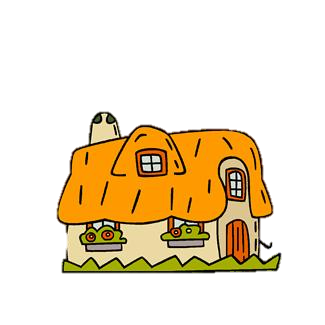 Měřím čas
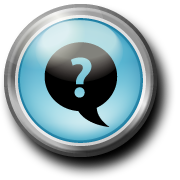 IHBA
5
Snídám v 7:15 ráno.
I have breakfast at quarter past seven AM.
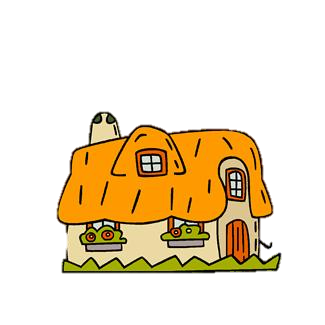 Měřím čas
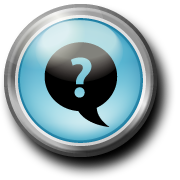 IWD
6
V 5:30 odpoledne venčím psa.
At half past five PM I walk the dog.
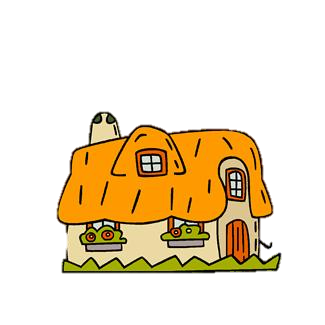 Měřím čas
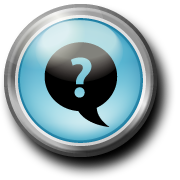 MMCHA
7
Máma přichází domů v 5:25 odpoledne.
My mum comes home at twenty-five past five PM.
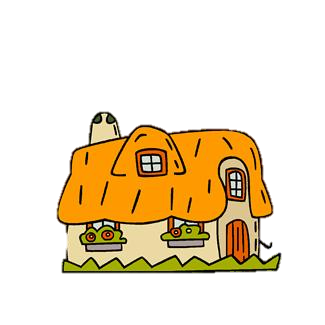 Měřím čas
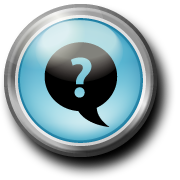 IHLA
8
Obědvám ve 12:20 odpoledne.
I have lunch at twenty past twelve PM.
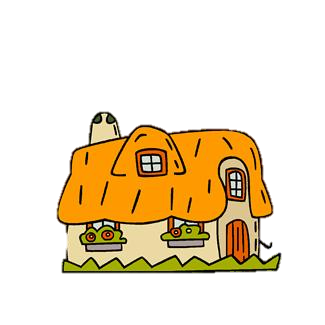 Měřím čas
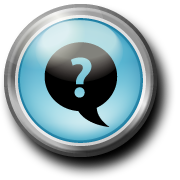 IGTBA
9
Jdu spát v 8:40 večer.
I go to bed at twenty to nine PM.
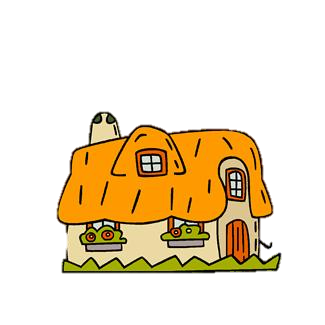 Měřím čas
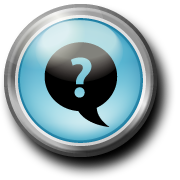 SEA
10
Škola končí ve 12:55 odpoledne.
The school ends at five to one PM.
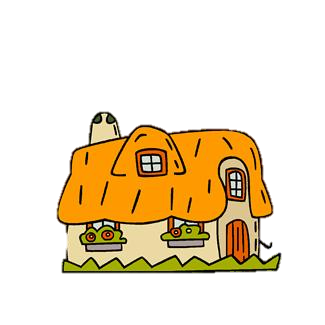 Měřím čas
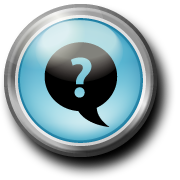 IHSA
11
Sprchuji se v 8:05 večer.
I have a shower at five past eight PM.
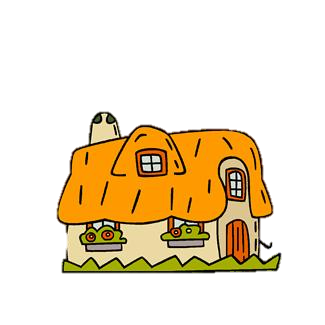 Měřím čas
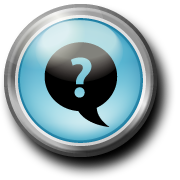 WHMA
12
Máme matematiku v 10:35 dopoledne.
We have Math at twenty-five to eleven AM.
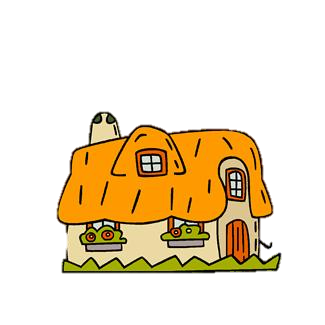 Měřím čas
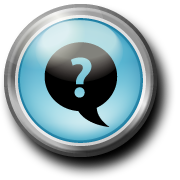 WLFT
13
Učíme se od 8:00 do 11:30.
We learn from eight to half past eleven AM.
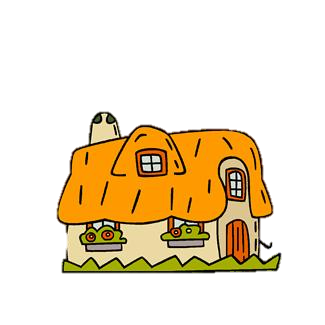 Měřím čas
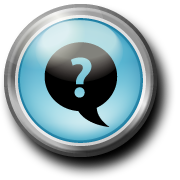 HGTBA
14
On chodí spát v 7:50 večer.
He goes to bed at ten to eight PM.
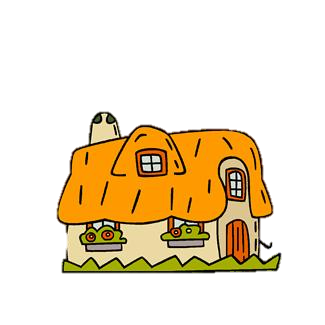 Měřím čas
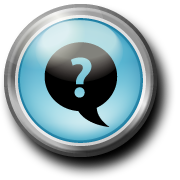 WHEA
15
Angličtinu máme v 10:25 dopoledne.
We have English at ten twenty-five AM.
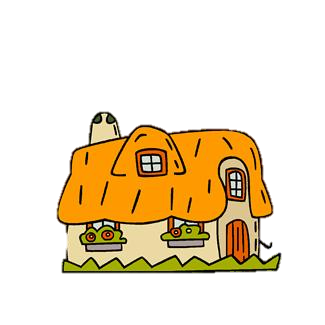 Měřím čas
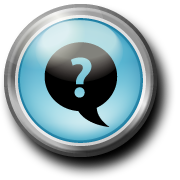 IHBA
16
Koupu se v 8 večer.
I have a bath at eight o‘clock PM.
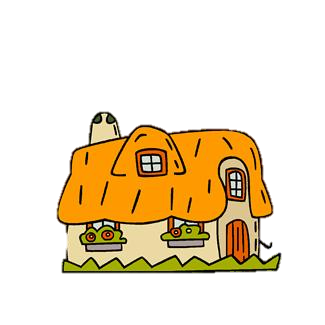 Měřím čas
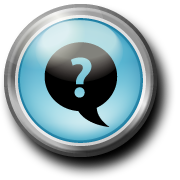 IHMMA
17
Mamince pomáhám ve 4:45 odpoledne.
I help my mum at quarter to five PM.
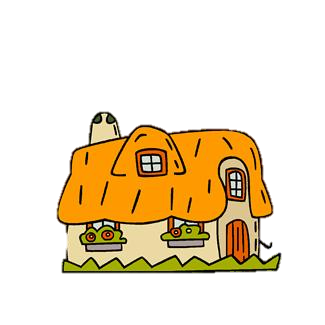 Měřím čas
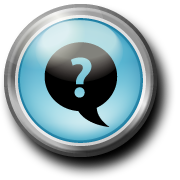 IPWMBA
18
S bratrem si hraji ve 3:40 odpoledne.
I play with my brother at twenty to four PM.
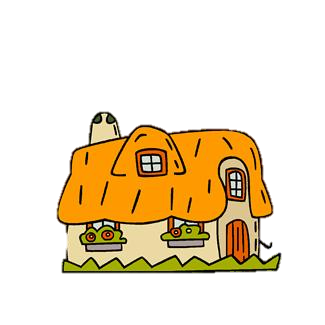 Měřím čas
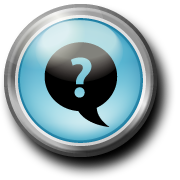 IHS
19
V 9:20 dopoledne svačím.
At twenty past nine I have a snack.
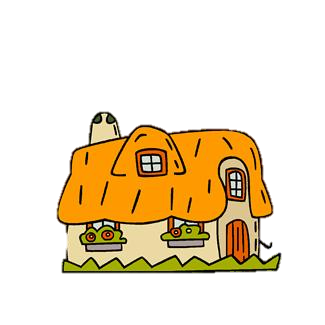 Měřím čas
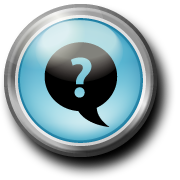 WHB
20
V 8:25 dopoledne máme přestávku.
At twenty-five past eight we have a break.
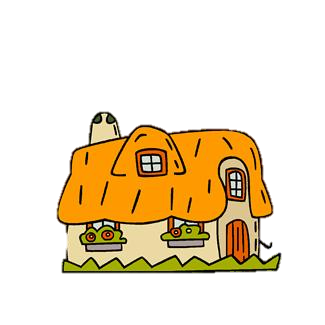 Měřím čas
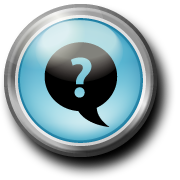 WHDA
21
Večeříme v 6:00 večer.
We have a dinner at six o‘clock PM.
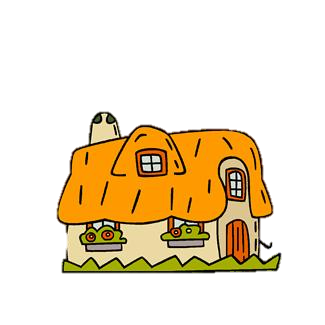 Měřím čas
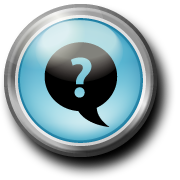 MDGUA
22
Táta vstává ve 4:50 ráno.
My dad gets up at ten to five AM.
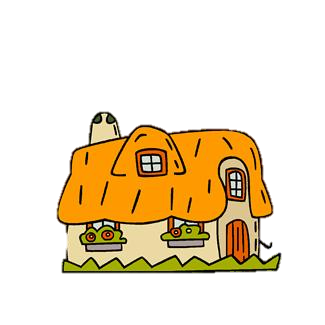 Měřím čas
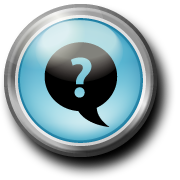 MBGTBA
23
Bratr chodí spát v 7:30 večer.
My brother goes to bed at half past seven PM.
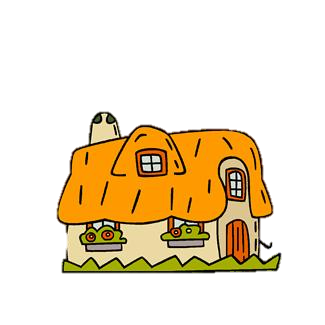 Měřím čas
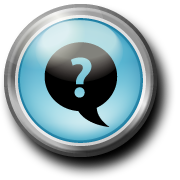 WHA
24
V 11:40 dopoledne máme výtvarku.
At twenty to eleven AM we have Art.
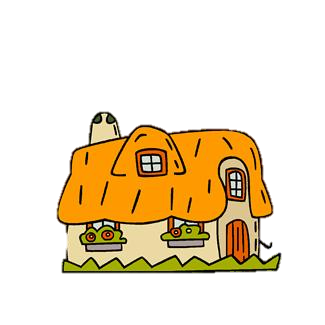 Měřím čas
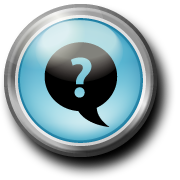 ICMTA
25
Zuby si čistím v 8:55 večer.
I clean my teeth at five to nine PM.
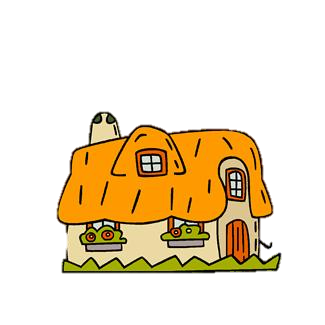 Měřím čas
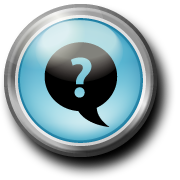 IPT
26
Ve 3:30 odpoledne hraju tenis.
At half past three I play tennis.
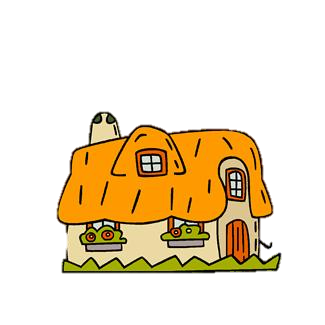 Měřím čas
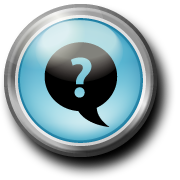 ITMRA
27
Pokoj si uklízím ve 2:45 odpoledne.
I tidy my room at quarter to three PM.
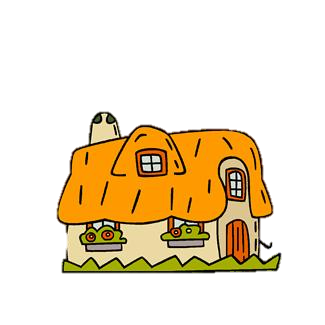 Měřím čas
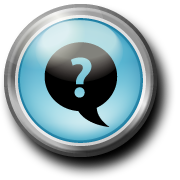 IWMFA
28
Obličej si umývám v 7:10 ráno.
I wash my face at ten past seven AM.
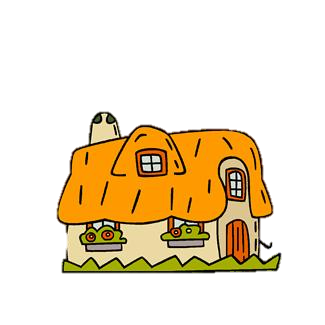 Měřím čas
Použité zdroje:

Všechny obrázky čerpány :  http://office.Microsoft.Com